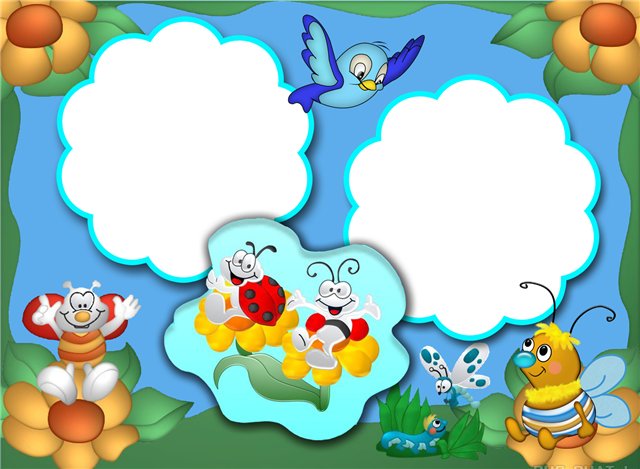 проект
«Забавные перчатки»
МБДОУ «Детский сад №42»     II мл. группа                   «Золотой ключик»

Авторы:   Чупрова Г.Н.
                   Колипова Г.Р.
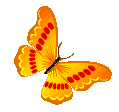 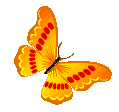 Пальчиковая игра - это театр, актеры которого всегда рядом с нами. Она является эффективным средством психического развития детей дошкольного возраста. Благодаря пальчиковой игре у детей развивается речь и обогащается словарный запас, улучшается память и развивается воображение. Пальчиковые игры вырабатывают такие качества как адекватная самооценка, способность мобилизоваться, сосредотачиваться и расслабляться.
С помощью пальчиковых игр ребенок получает разнообразные зрительные, слуховые и тактильные впечатления, у него развивается внимательность, способность сосредотачиваться и переключаться, умение концентрировать свое внимание и правильно его распределять, совершенствуются умения соотнести то, что он видит и слышит с траекторией движения его руки.
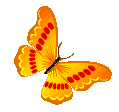 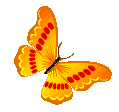 Актуальность.
В последнее время наблюдается тенденция увеличения числа детей, имеющих нарушения речевого развития. По данным статистики во второй половине XX века было около 17% детей с проблемами в речевом развитии, а в конце XX начале XXI века их стало 55, 5%. Это объясняется рядом причин: ухудшение экологической обстановки (ослабленное здоровье детей, увеличение числа патологий беременности (родовые травмы, социальные проблемы. В данный момент эта проблема остается нерешенной, многие дети нуждаются в помощи специалистов.
Исследованиями ученых (М. М. Кольцова, Е. Н. Исенина, Л. В. Антакова-Фомина) была подтверждена связь речевого развития ребёнка и мелкой моторики рук. Все ученые, изучавшие психику детей, подтверждают факт, что тренировка тонких движений пальцев рук является стимулирующей для развития речи детей и оказывают большое влияние на развитие головного мозга.
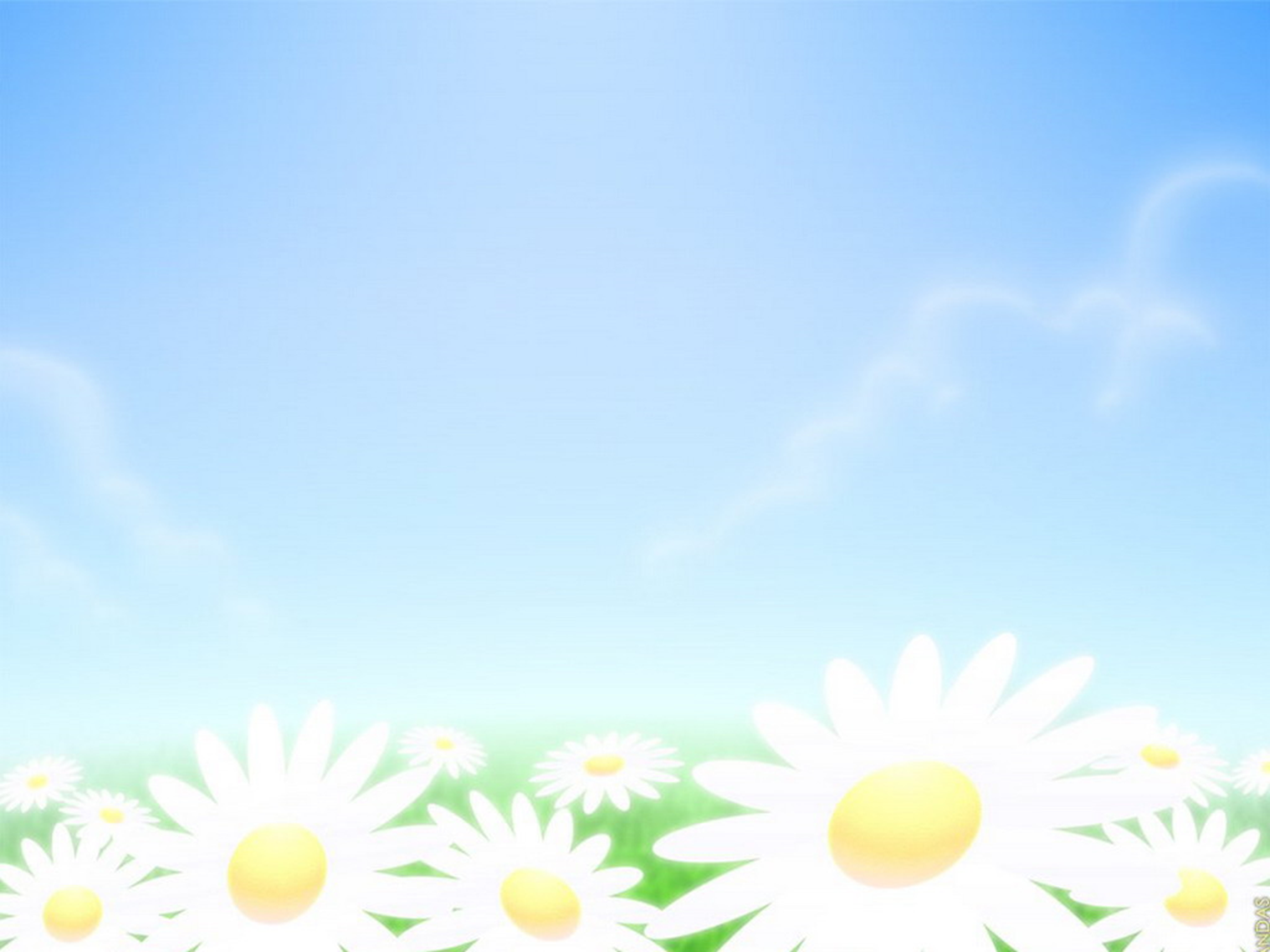 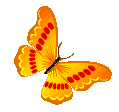 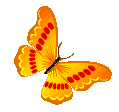 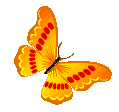 •  Цель: Организация системы работы, направленной на развитие мелкой моторики руки и развитие речи у детей раннего возраста.
Задачи: 
-  Развивать мелкую ручную моторику.
- Формировать сенсорные эталоны формы, величины и цвета, развивать тактильную чувствительность рук.
- Развитие  речи через речевые игры, звукоподражание, речевую активность.
 - Совершенствовать эстетический вкус, воображение.

•  Участники проекта:
Воспитатели группы
Воспитанники группы
Родители воспитанников группы.

По составу участников –  коллективный
по целевой установке – познавательно – игровой 
по срокам реализации – 6 месяцев (октябрь – март)
тип - творческий.
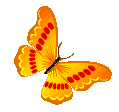 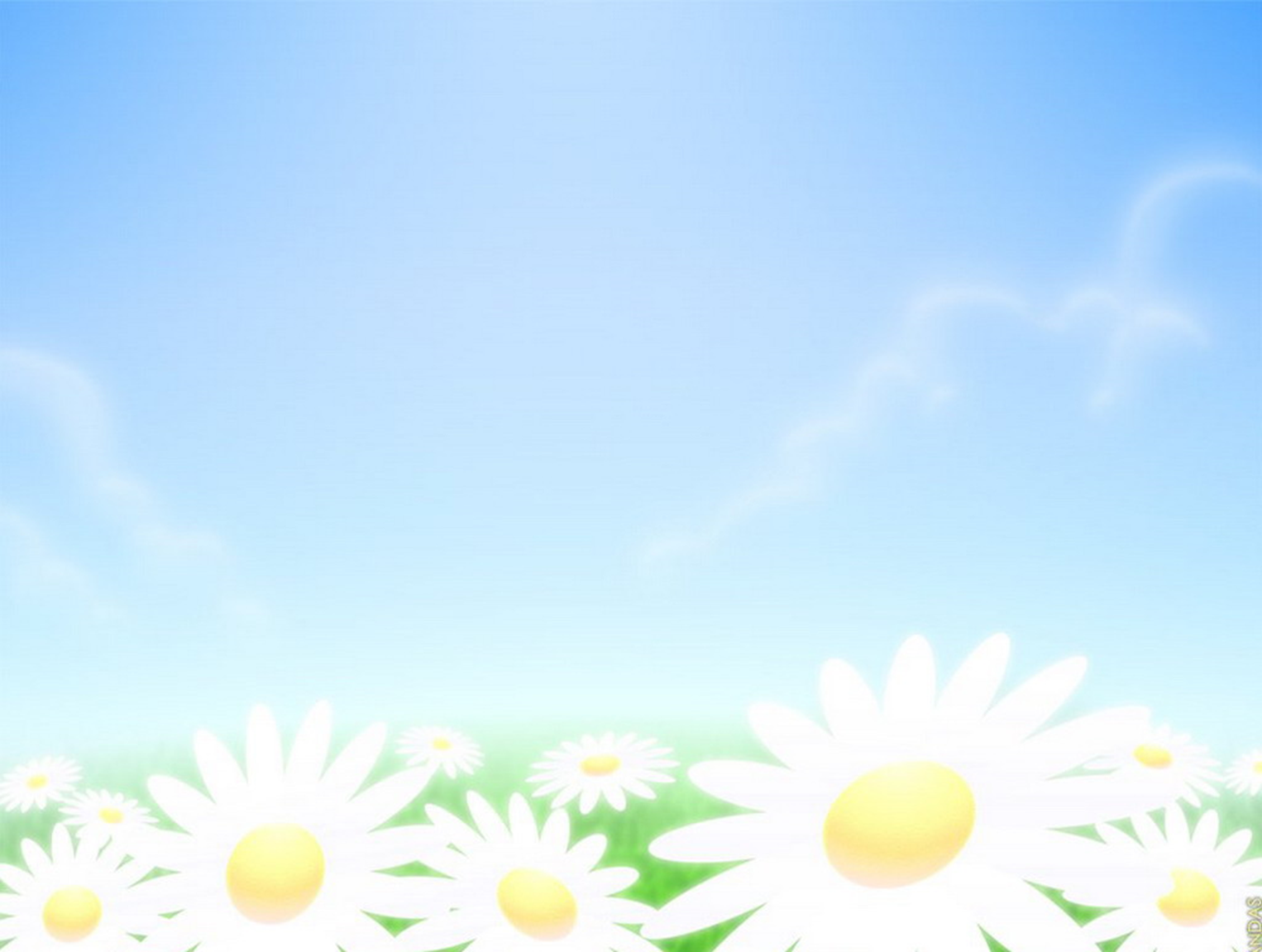 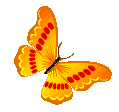 3 этапаПОДГОТОВИТЕЛЬНЫЙподбор информации по теме, сбор перчатокРабота с родителями: Консультации - «Поиграйте с ребенком дома»– «Игры и игровые упражнения для формирования мелкой моторики у детей младшего дошкольного возраста» ОСНОВНОЙРабота с детьми:Закрепление знакомых упражнений в свободной деятельности: – игры с предметами,– разного вида шнуровки,– пальчиковый театр,– картотека игр для пальчиковых игрСоставление перспективного плана проведения речевых пальчиковых игр для педагогов и родителей.Систематизировать использование речевых пальчиковых игр в работе с детьми, направленное на поиск креативных путей повышения качества коррекционной работы на уровне современных дошкольных требований.ЗАКЛЮЧИТЕЛЬНЫЙУголок «Забавные перчатки».Анализ проделанной работы по проекту «Забавные перчатки» с педагогами ДОУПроанализировать с педагогами ДОУ результативность проведения речевых пальчиковых игр, обменяться опытом работы по проектной деятельности.Картотека пальчиковых игр (стишков)ИТОГОВОЕ МЕРОПРИЯТИЕ «Инсценировка потешек и стишков с забавными перчатками»
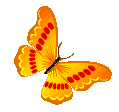 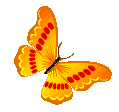 Ожидаемые результаты- У детей возрос интерес к двигательной деятельности (пальчиковым играм и упражнениям);- отмечается положительная динамика в развитии мелкой моторики, экспрессивной речи;- значительно повысились внимание и память детей;- произошло накапливание впечатлений, личного опыта, обогатилась эмоциональная сфера; - работа активизировала познавательно-речевые и художественные способности детей;- в ходе совместной и самостоятельной деятельности дети приобрели навыки диалогического общения;

-обновлён театральный уголок – «забавными перчатками»
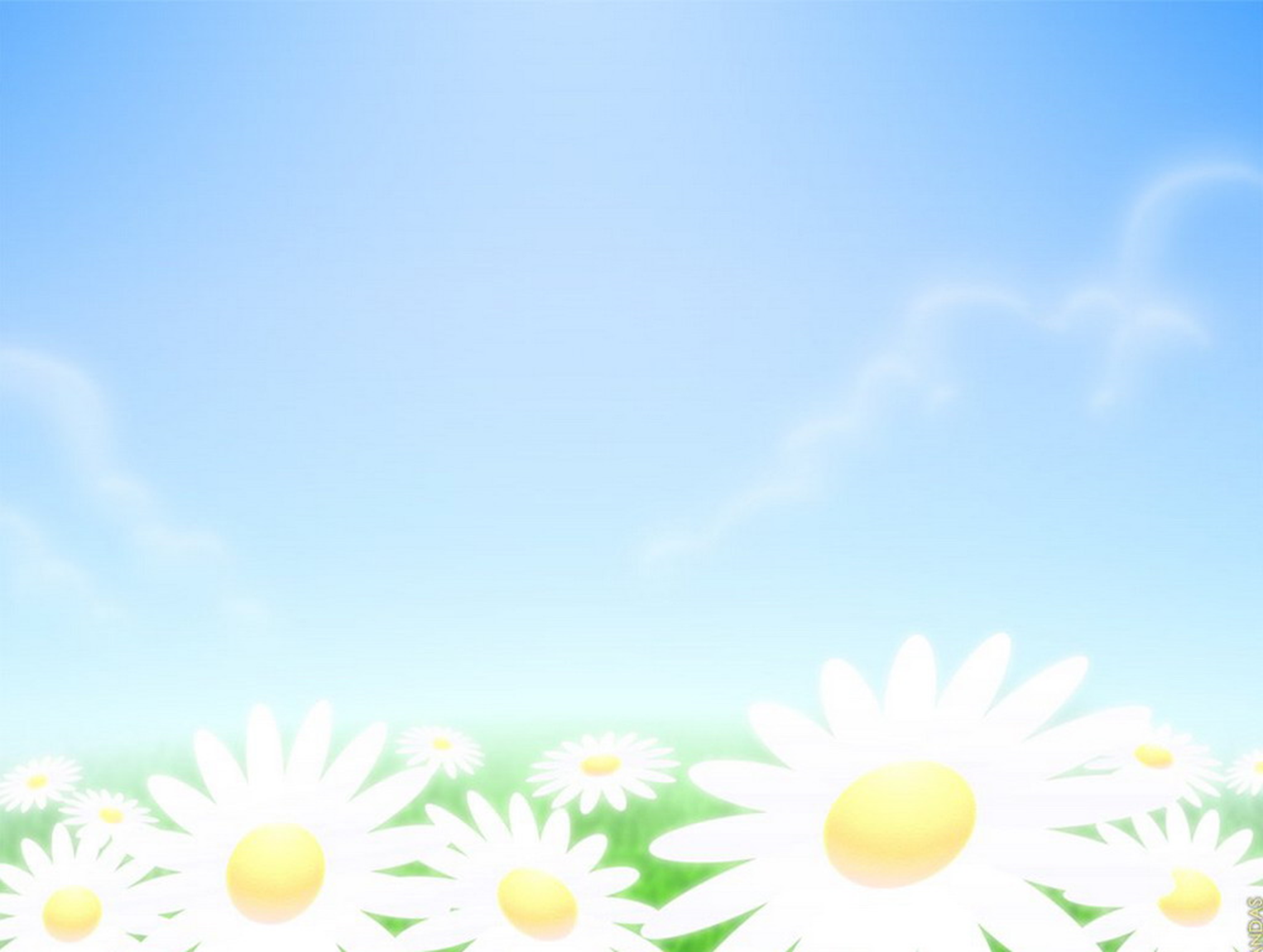 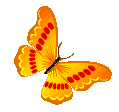 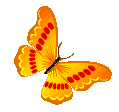 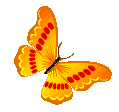 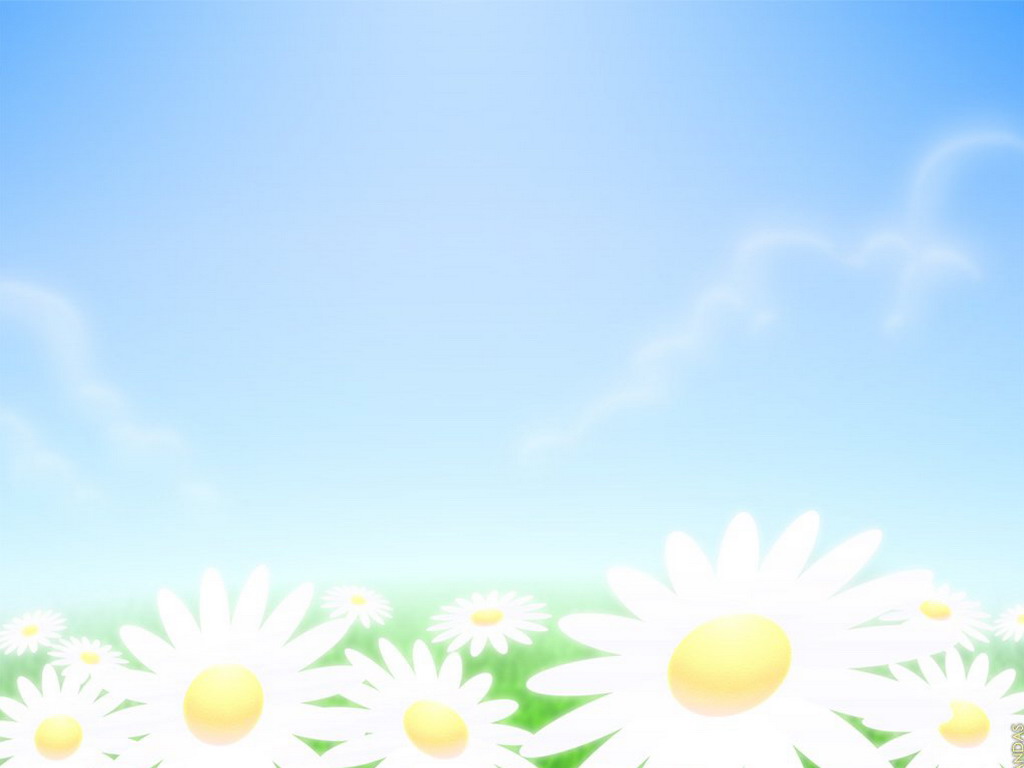 Пальчиковая игра «Мышка повар» во второй младшей группеВид  деятельности – интегрированная (двигательная, игровая).Форма проведения – подгрупповая.Образовательные области: «Физическое развитие », «Социально-коммуникативное развитие», «Речевое развитие».Цели и задачи:«Физическое развитие»- развивать мелкую моторику и координацию движения рук, формировать умение выполнять элементарные действия обеими руками в пальчиковой игре.«Социально-коммуникативное развитие»- содействовать развитию игровой деятельности, формировать умение принимать игровую задачу, выполнять действия в определённой последовательности, действовать по образцу в соответствии с игровой задачей, играть на темы из окружающей жизни;- формировать умение согласовывать свои действия с действиями сверстников (ритм стихотворения).«Речевое развитие»- обогащать и активизировать словарь по теме «Профессии».- формировать умение договаривать строки стихотворения;- побуждать к заучиванию наизусть коротких стихотворных текстов.Игровые правила: изображать пальчиками и ладошками то, что говорят.Ход.- Ребята, я приглашаю вас поиграть в пальчиковую игру.  Называется игра «Мышка – повар».- Я буду читать стихотворение, а вы ладошками и пальчиками изображайте то, про что говорю.- Я вам сначала помогу, буду тоже изображать пальчиками и ладошками то, про что говорю.Мышка в кружечке зелёной               Наварила каши пшённой.     «Щепотки»         Ребятишек дюжина       Сгибание пальцев по очереди в кулаки                   Ожидают ужина.        Разгибание пальцев                     Всем по ложечке досталось,    Мышка дает каждому по ложечке каши               Ни крупинки не осталось.           Ребятишки сытые,       Гладим живот                    Ложечки помытые.        Потираем ладошки                     - Что сварила мышка?  …  (кашу)- А как называется тот, кто варит еду?  …  (повар)- Вспомните, как называется наша игра?  …  (мышка – повар)- Давайте ещё раз поиграем в игру.Игра повторяется.- Молодцы, мне понравилось с вами играть.
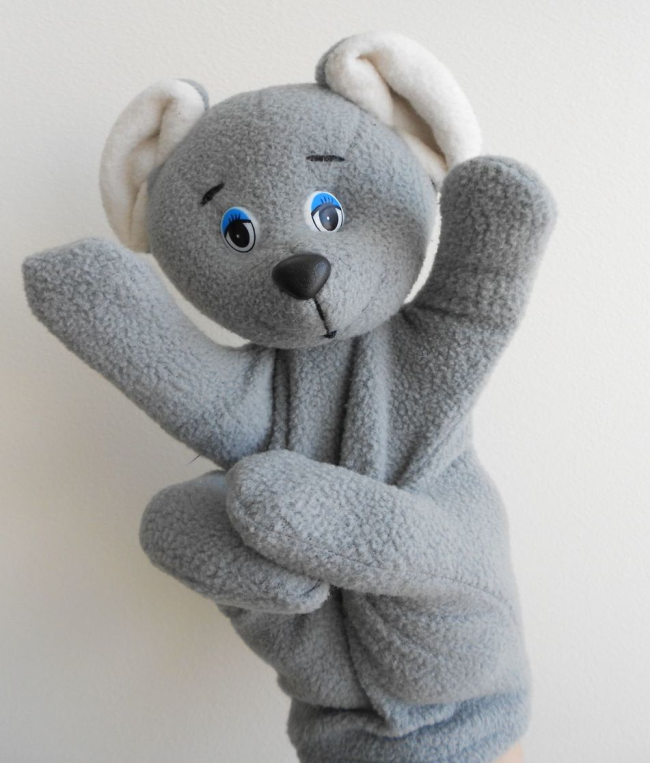 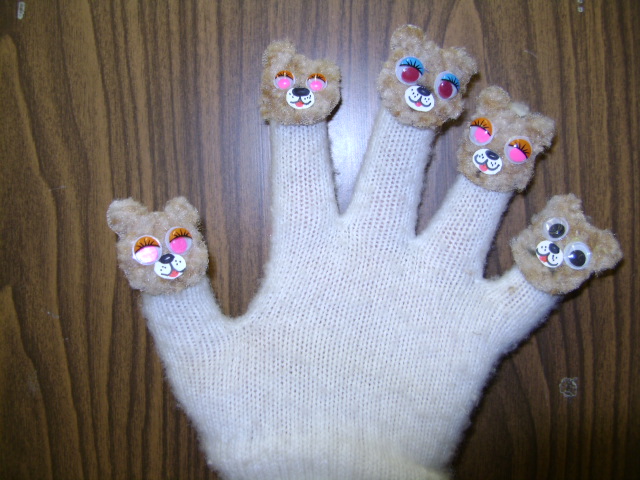 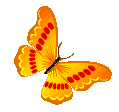 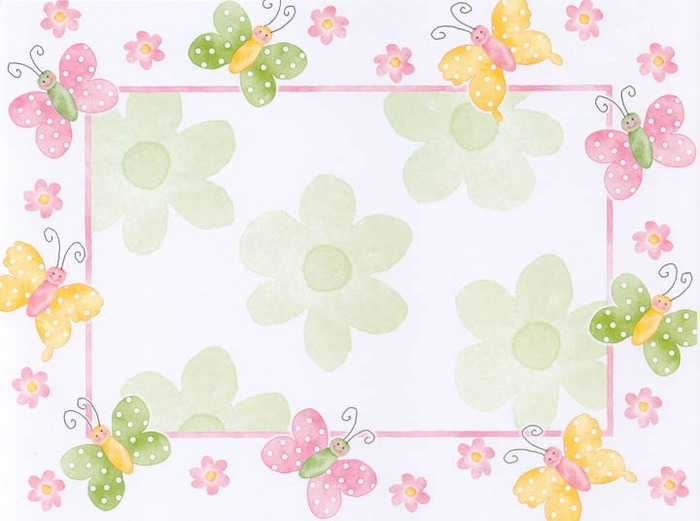 Превращается рукаИ в котенка, и в щенкаЧтоб рука артисткой стала,Нужно очень – очень мало:Специальные перчатки,Ум, талант – и все в порядке.
(В. Берестов)
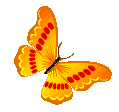 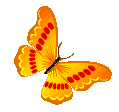 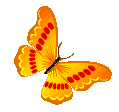 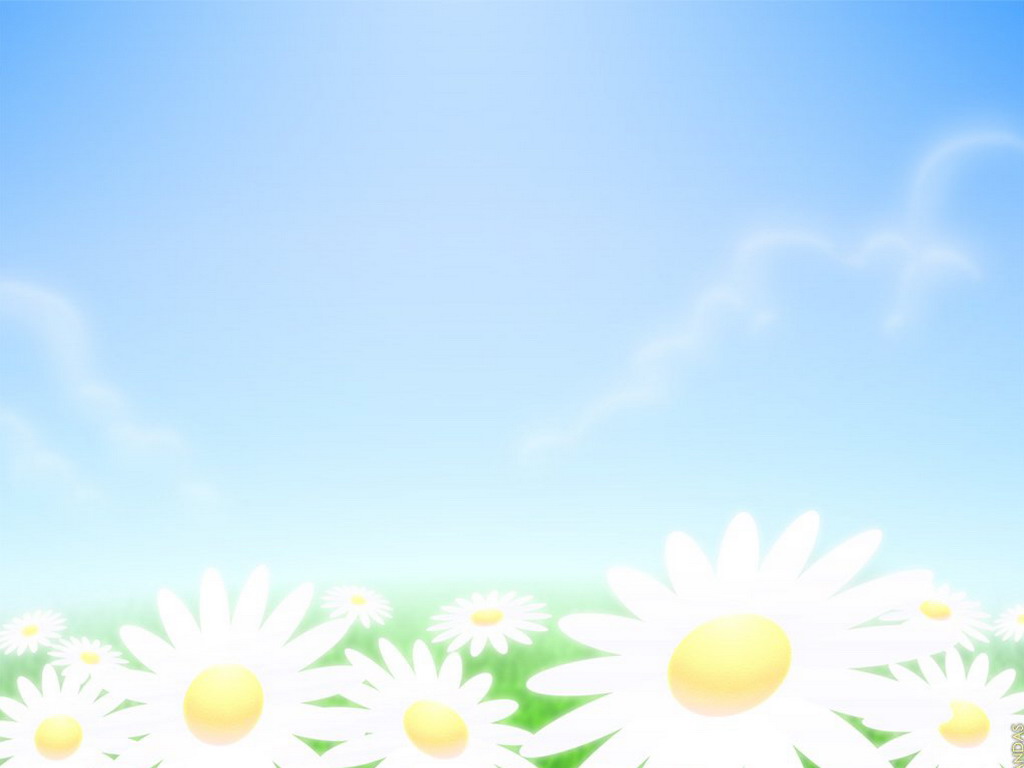 “Хозяйка однажды с базара пришла” Хозяйка однажды с базара пришла, (Шагают пальчиками по столу.)Хозяйка с базара домой принесла (Загибают по одному пальцу на обеих руках.)Картошку, редиску, морковку, Горох, Помидор. ОХ!  (Хлопок.)Вот овощи спор завели на столе -  (Попеременные удары кулачками и ладонями.)Кто лучше, вкусней и нужней на земле.Картошка? Редиска? Морковка? (Загибают пальчики на обеих руках.)Горох? Помидор? ОХ! (Хлопок.)Хозяйка тем временем ножик взяла (Стучат ребром  ладоней по столу.)И ножиком этим крошить началаКартошку, Редиску, Морковку, (Загибают пальчики.)Горох, Помидор. ОХ! (Хлопок.)Накрытые крышкой, в душном горшке (Ладони  крест- накрест на столе.)Картошка, Редиска , Морковка, (Загибают пальчики.)Горох, Помидор. ОХ! (Хлопок.)И суп овощной оказался неплох!  (Показывают, как едят суп.)
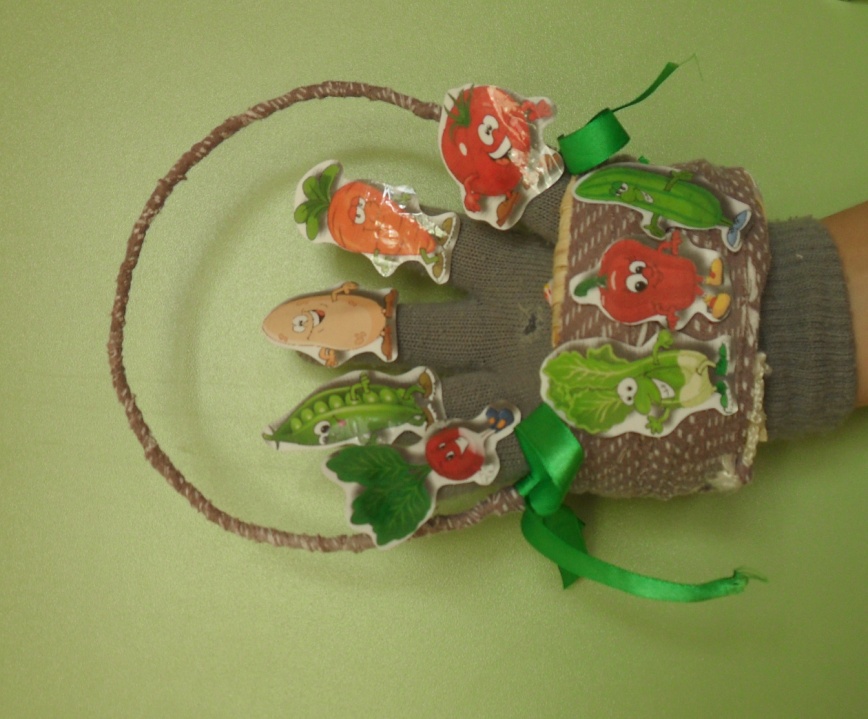 “Корзинка с овощами”
Что копали из земли, жарили, варили?                                                                                                                                                      Что в золе мы испекли, ели да хвалили? (Картошка)  Красный, вкусный, хоть не сладкийЗреет на обычной грядке,Но, как в сказке, с давних порВсе зовут его «сеньор».  (Помидор)В зеленой палатке колобки спят сладкоМного круглых крошек!Что это? (Горошек)
Загадки
Красная мышка с белым хвостом
В норке сидит под зеленым листом. (Редиска)
Расту в земле на грядке я,
Красная, длинная, сладкая.
(Морковка)
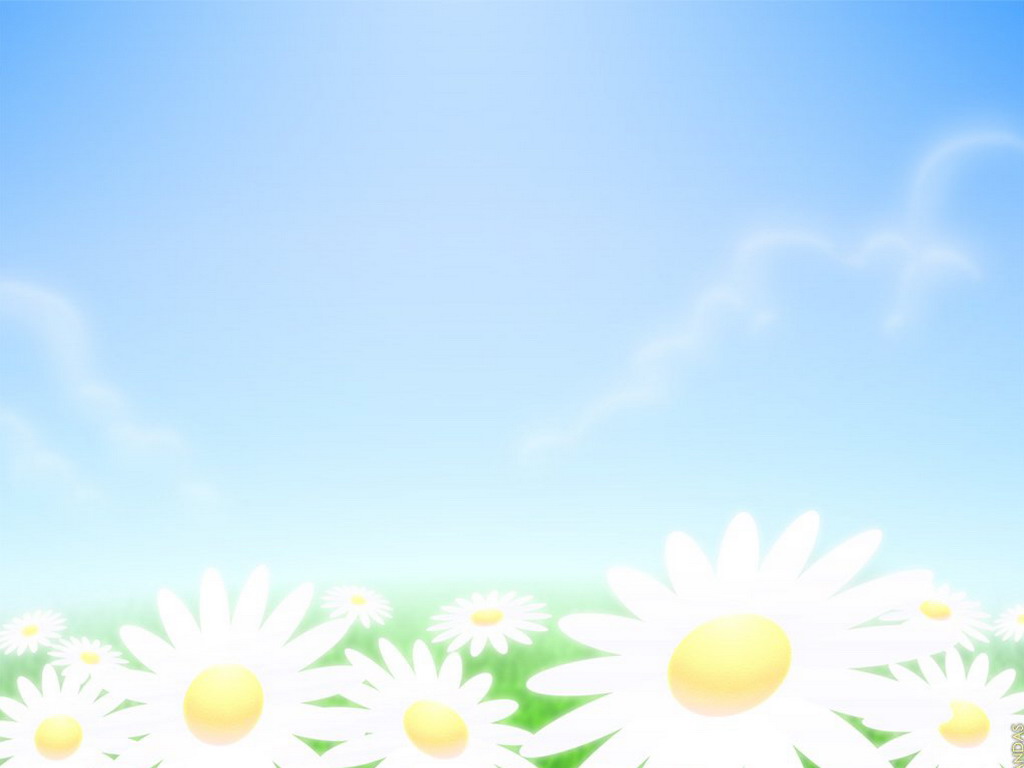 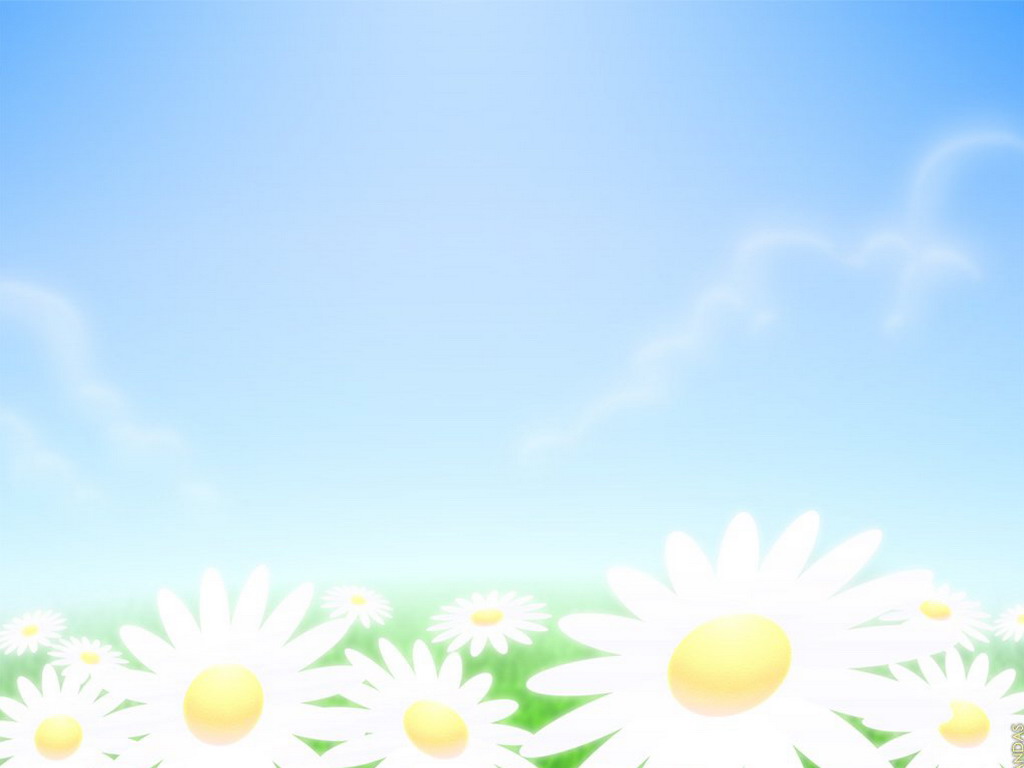 Пальцы – овощи спрятаны в кулак.  После каждой потешки разгибается палец  с нужной картинкой.
Горох.В супермаркете горохРаскричался: «Ох-ох-ох!Сколько деток здесь, ребят!На конфеты всё глядят!Тут я, детки, посмотрите!Ну скорей меня купите!От конфеты пользы нет…Я нужней, чем сто конфет!»***Ох-ох, с горкиКатится горох.Прыг-скок!Прыг-скок!Соберём горошиныПо одной, по одной,А потом пригоршнями. Редиска.          Эй, редиска! Прыгай в миску!- Нет, не прыгну! Не хочу!Детки руки не помыли,   Как помоют, заскочу!Помидор.                                              Помидор на грядкеДелает зарядку.- Как здоровье, помидор?- Хорошо! В порядке!Весь вспотел – но не устал!От зарядки красным стал. Морковка.В огороде шум – шум – шум,Зайка – зайка: хрум-хрум-хрум,Прыг-прыг-прыг по пням, по пням,Съел морковку – ням-ням-ням!                                                                  Картошка Когда картошку  уплетаю,Всегда индейцев вспоминаю:Вот не нашли б они картошку,Что ел бы я большою ложкой!
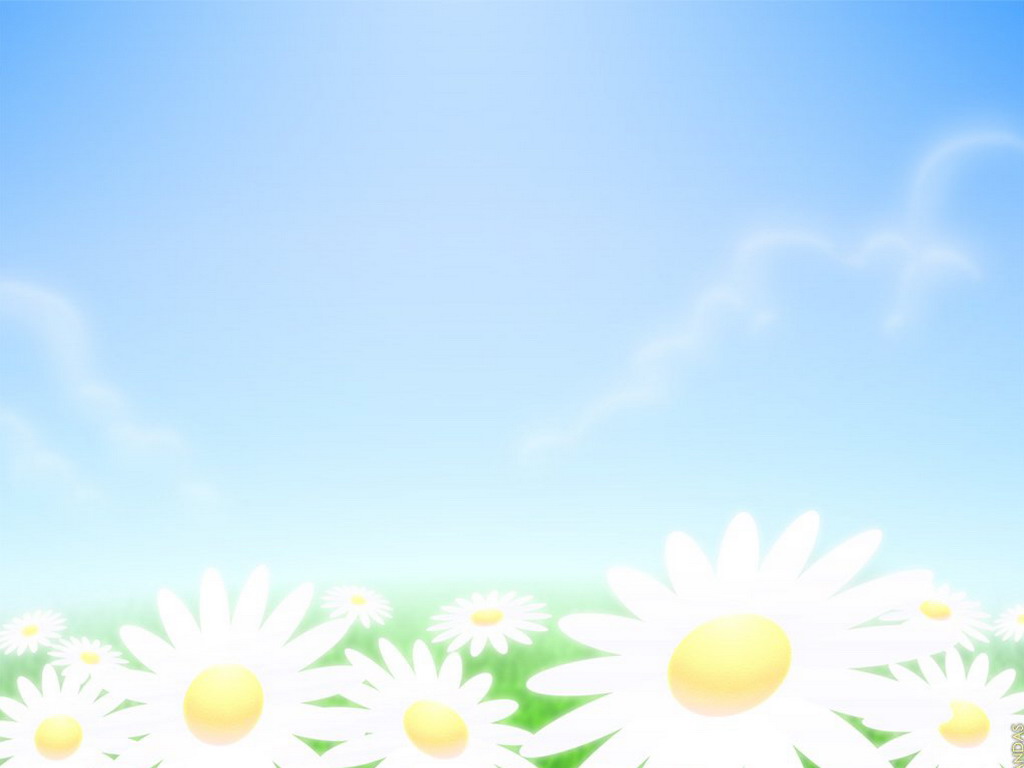 Веселые птенчики.Этот птенчик есть хотел,Этот  птенчик песни пел,Этот  птенчик  в лес глядел,Этот птенчик спать хотел,Этот птенчик много ел,Потому и растолстел.
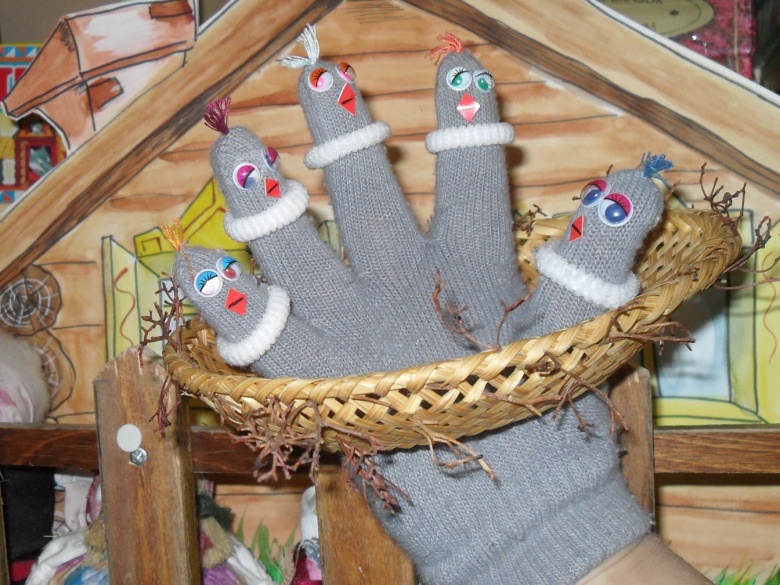 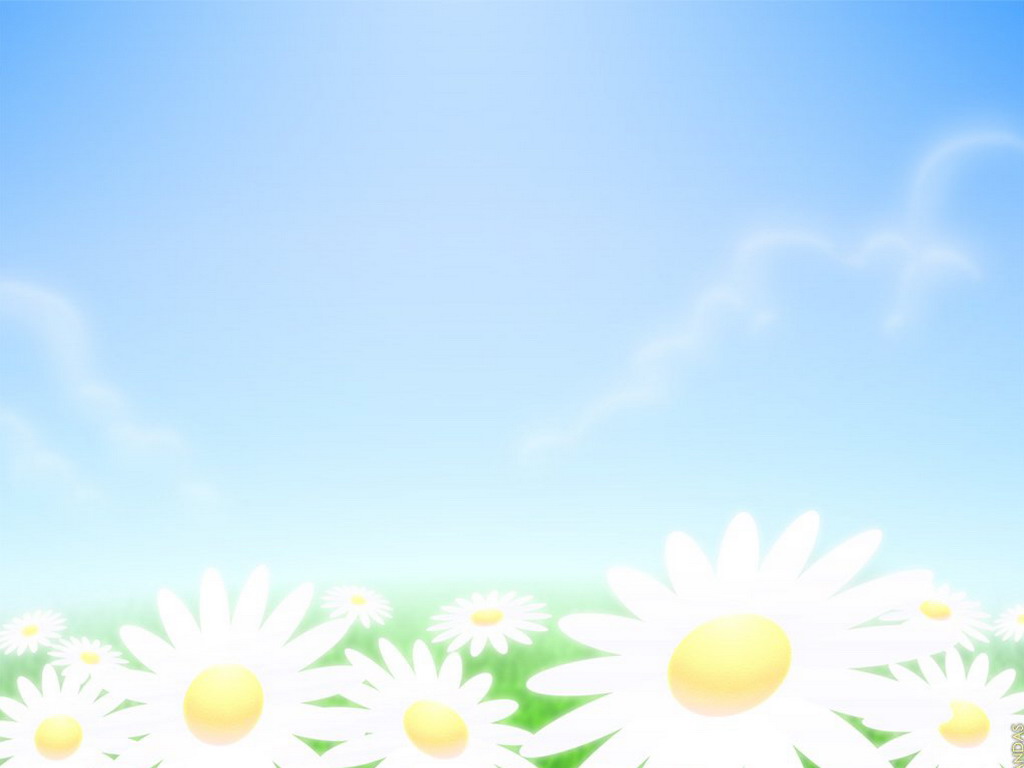 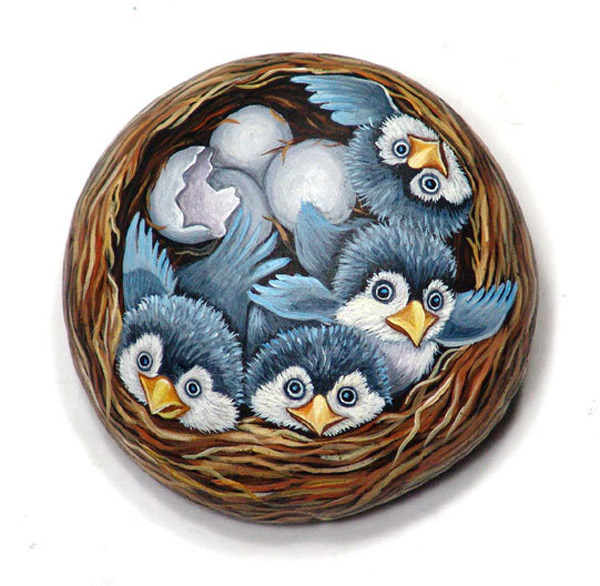 Птенчики.(Загибаем по одному пальчику)Этот птенчик хочет спать,Этот птенчик  - прыг! В кровать.Этот птенчик прикорнул,Этот птенчик уж уснул.Тише, птенчик, не шуми,Братиков не разбуди…Встали, птенчики. Ура! (разжали кулачок)В детский сад лететь пора!  (помахать руками)
ПТЕНЧИКИ (считалка)

Сын у уточки утёнок,У гусыни  сын гусёнок,У индюшки – индюшонок,А у курицы – цыплёнок.



У людей дитя – ребёнок,Мамы любят нас с пелёнок,А птенцов – со скорлупы…Догоняй, ведущий - ты!
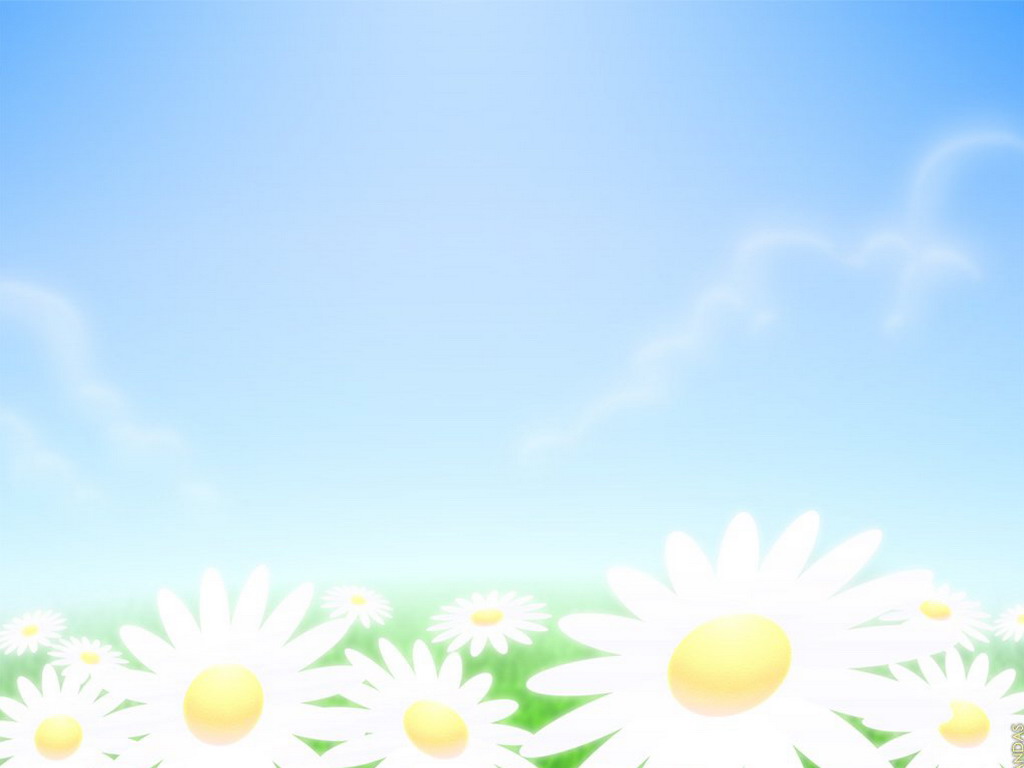 Пчёлы.Вот улей, (показываем кулачок)Здесь живут пчелы.Вот они показались из домика, (поочередно отгибаем пальчики)Одна, две, три, четыре, пять!« З-з-з-з-з-з.....»(щекочем ребенка)
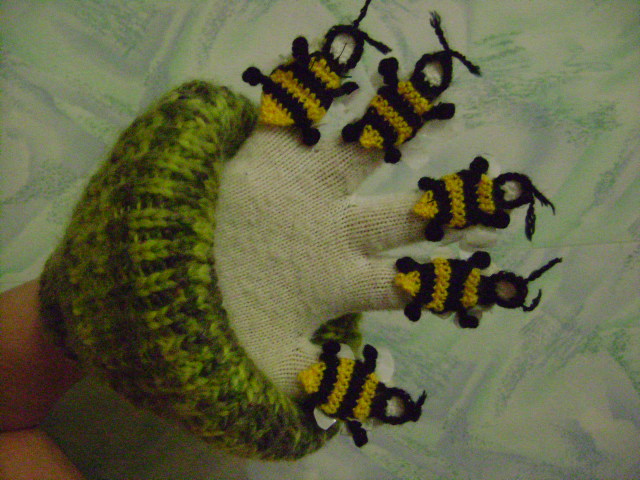 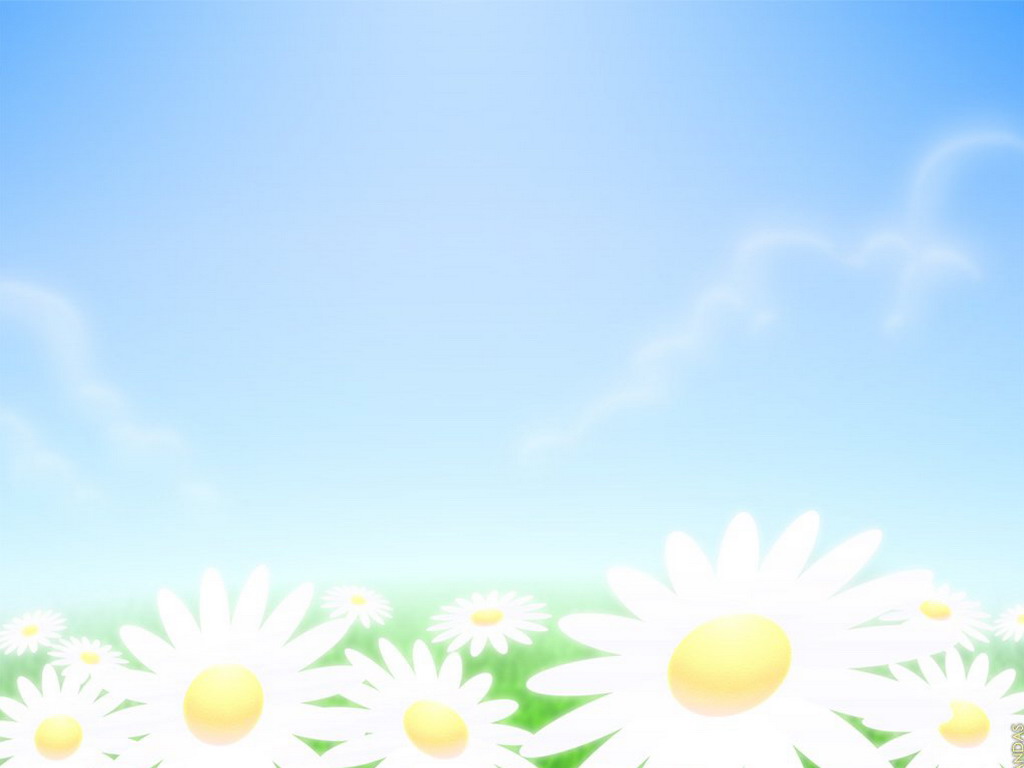 Добрый другОчищаем апельсин,На тарелке он один.Апельсин я разломлю,Всех знакомых наделю:Эту дольку Ване,Эту дольку Тане,Эту дольку Толе,Эту дольку Коле,Ну а что останется,Только мне достанется!
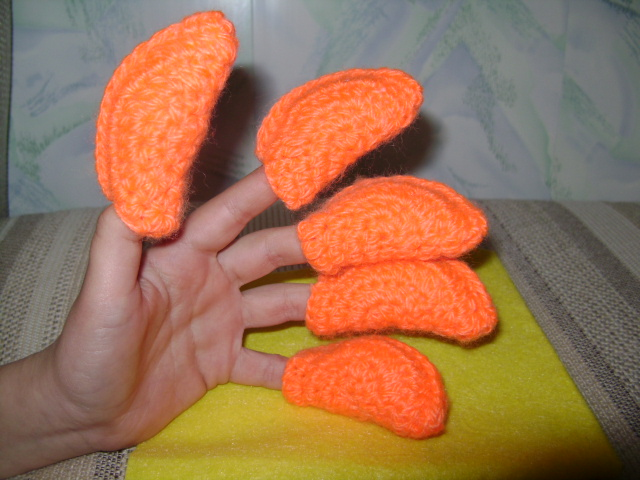 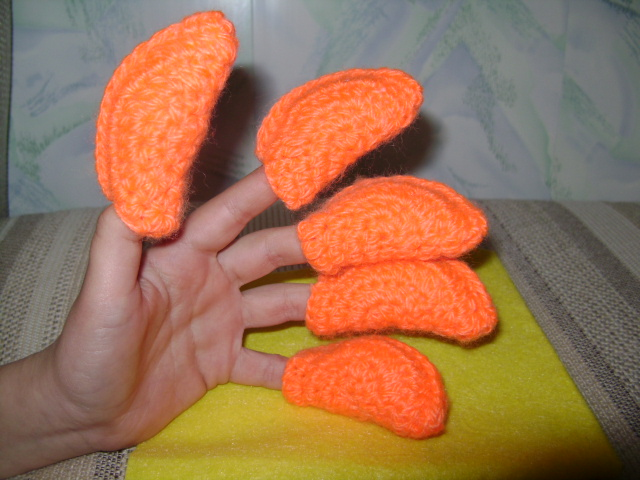 АпельсинМы делили апельсин.Много нас, а он один.Эта долька – для ежа.Эта долька – для стрижа.Эта долька – для утят.Эта долька – для котят.Эта долька  – для бобра.А для волка – кожура.Он сердит на нас – беда!Разбегайтесь, кто куда!
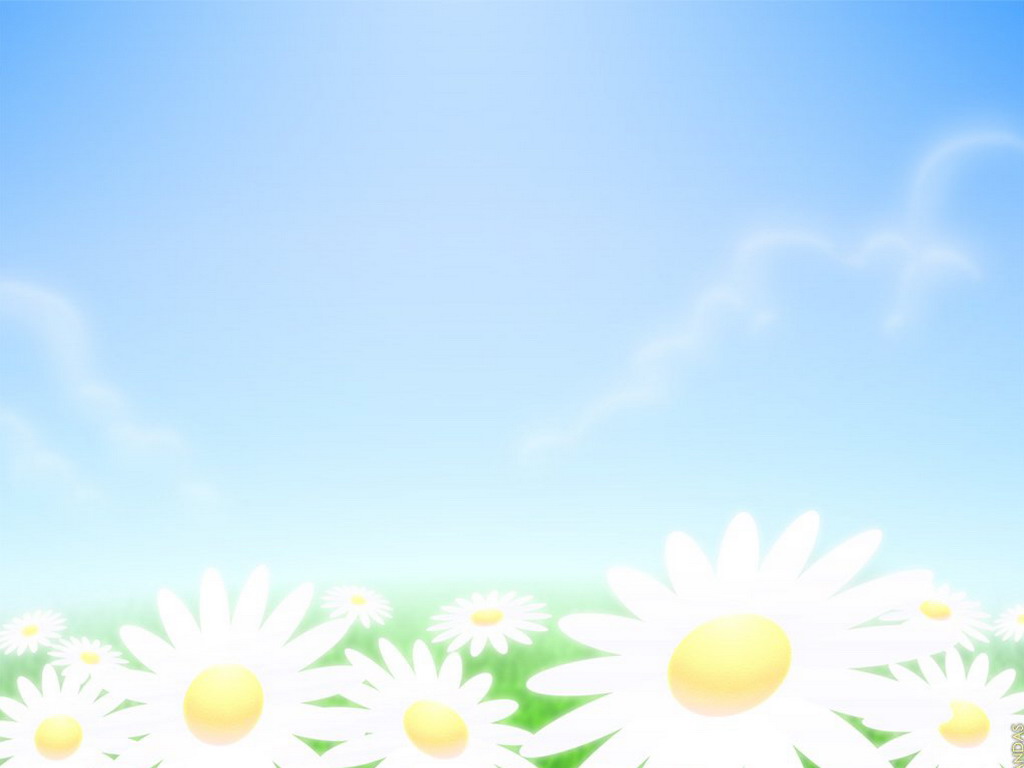 Солнце поднимается – Цветочек распускается!Солнышко садится –Цветочек спать ложится!
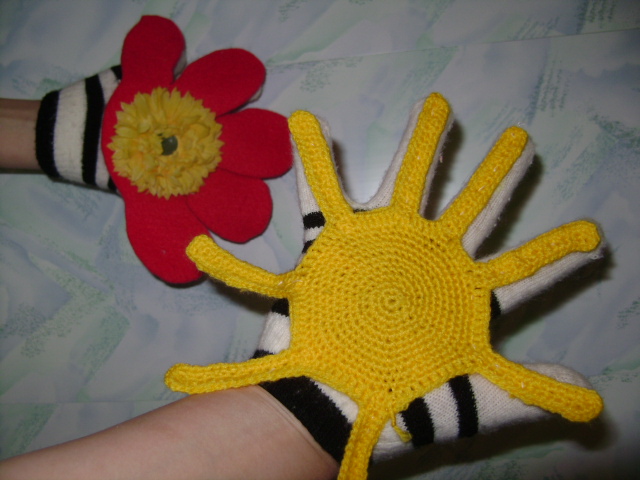 Тучка прячется за лес,Смотрит солнышко с небес.И такое чистое,Доброе, лучистое.Если б мы его достали,Мы б его расцеловали.
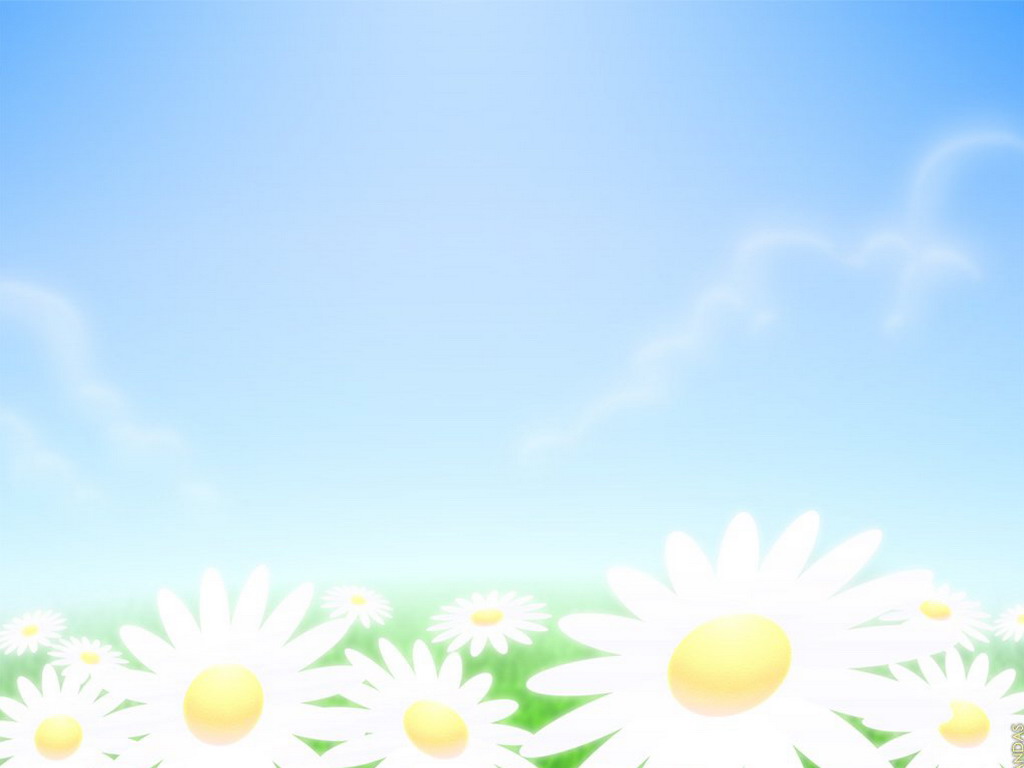 ЧЕРЕПАШКАМаленькая черепахаПутешествует без страха, В твердом панцире живет,На спине его везёт. Нас она не испугаласьИ наружу показалась,А когда захочет спать, В панцирь спрячется опять.
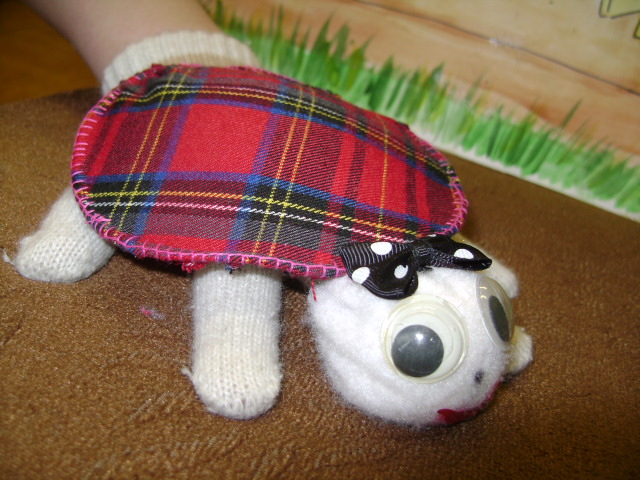 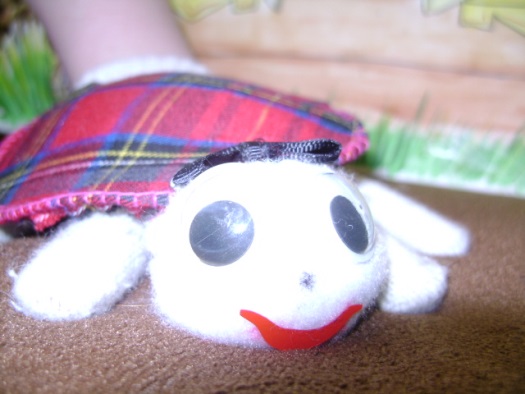 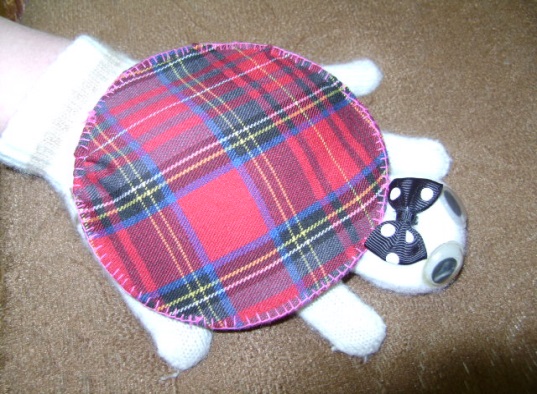 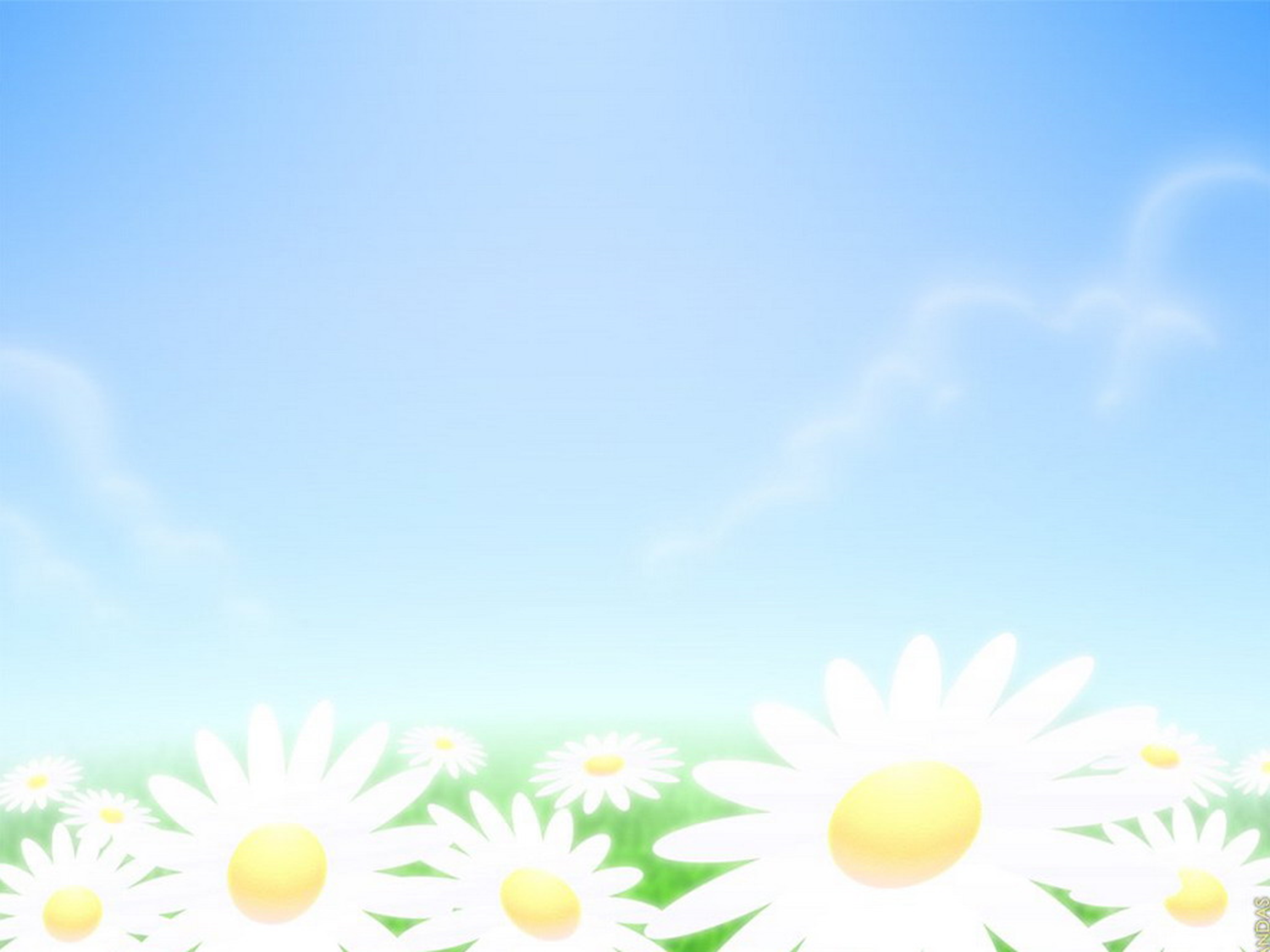 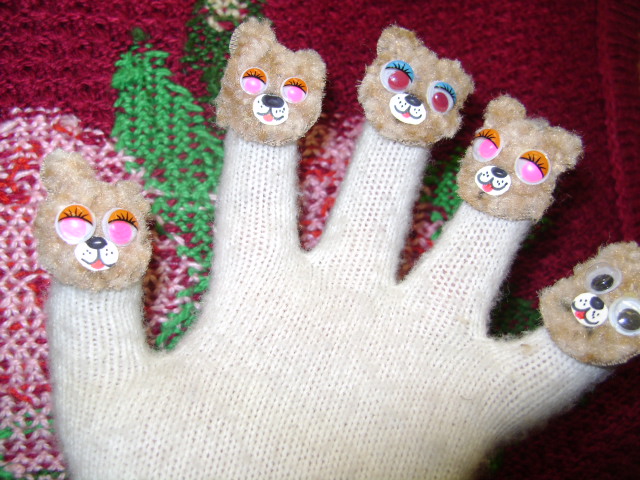 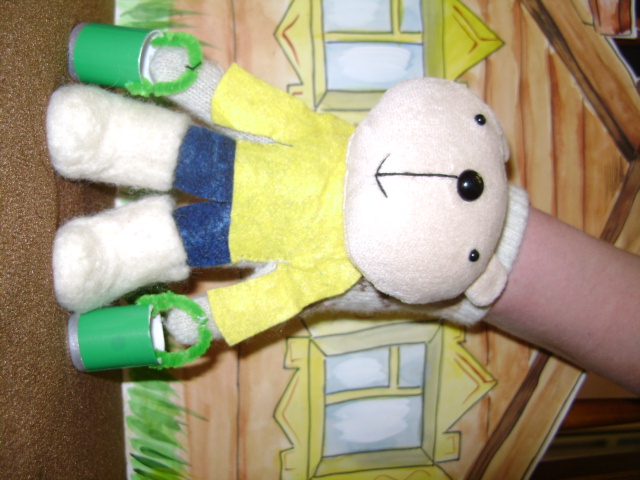 ПО ВОДУРассказать вам, где я был?К речке по воду ходил,Принёс в вёдрах водицы,Чтоб детишкам всем умыться.
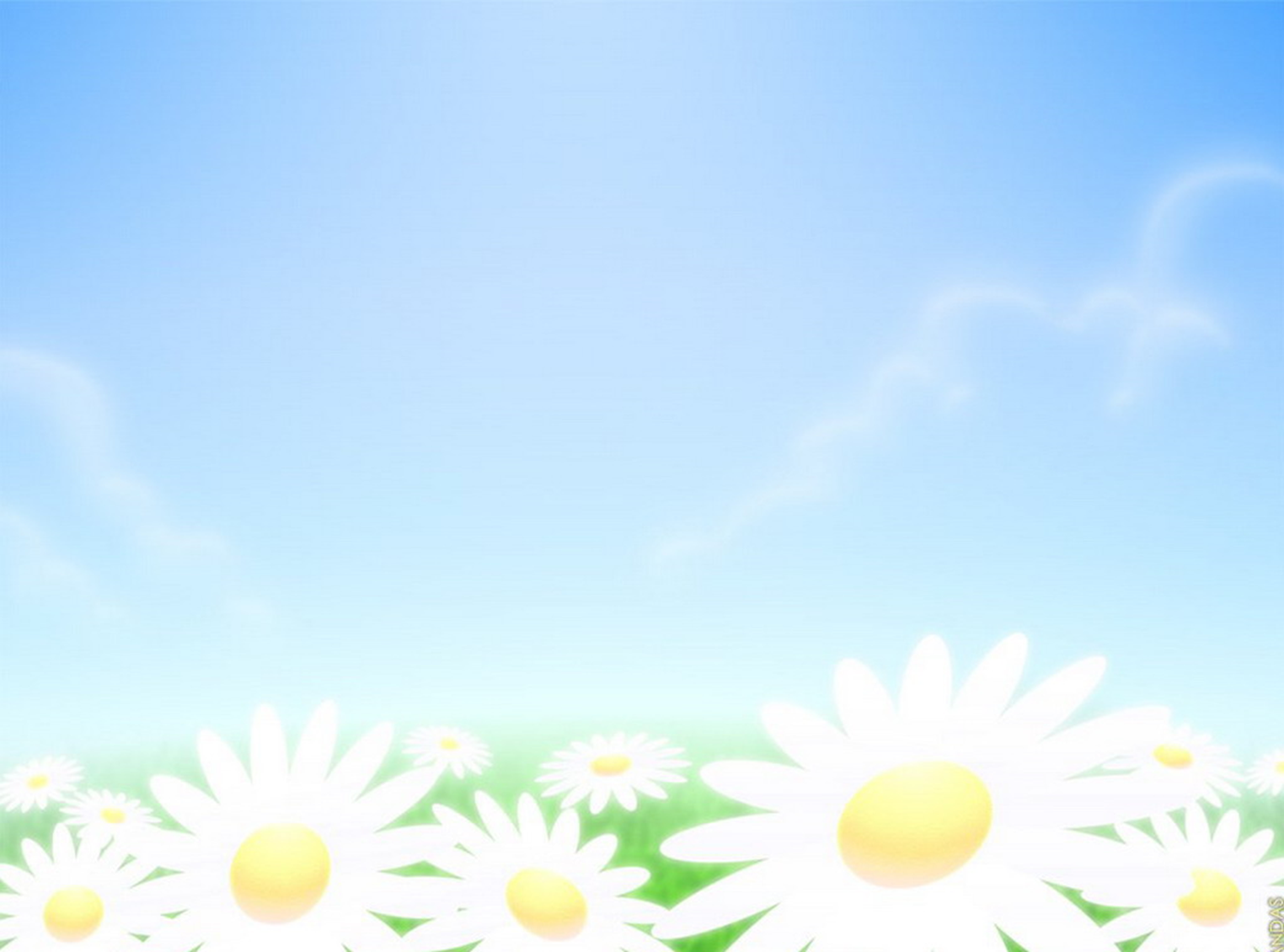 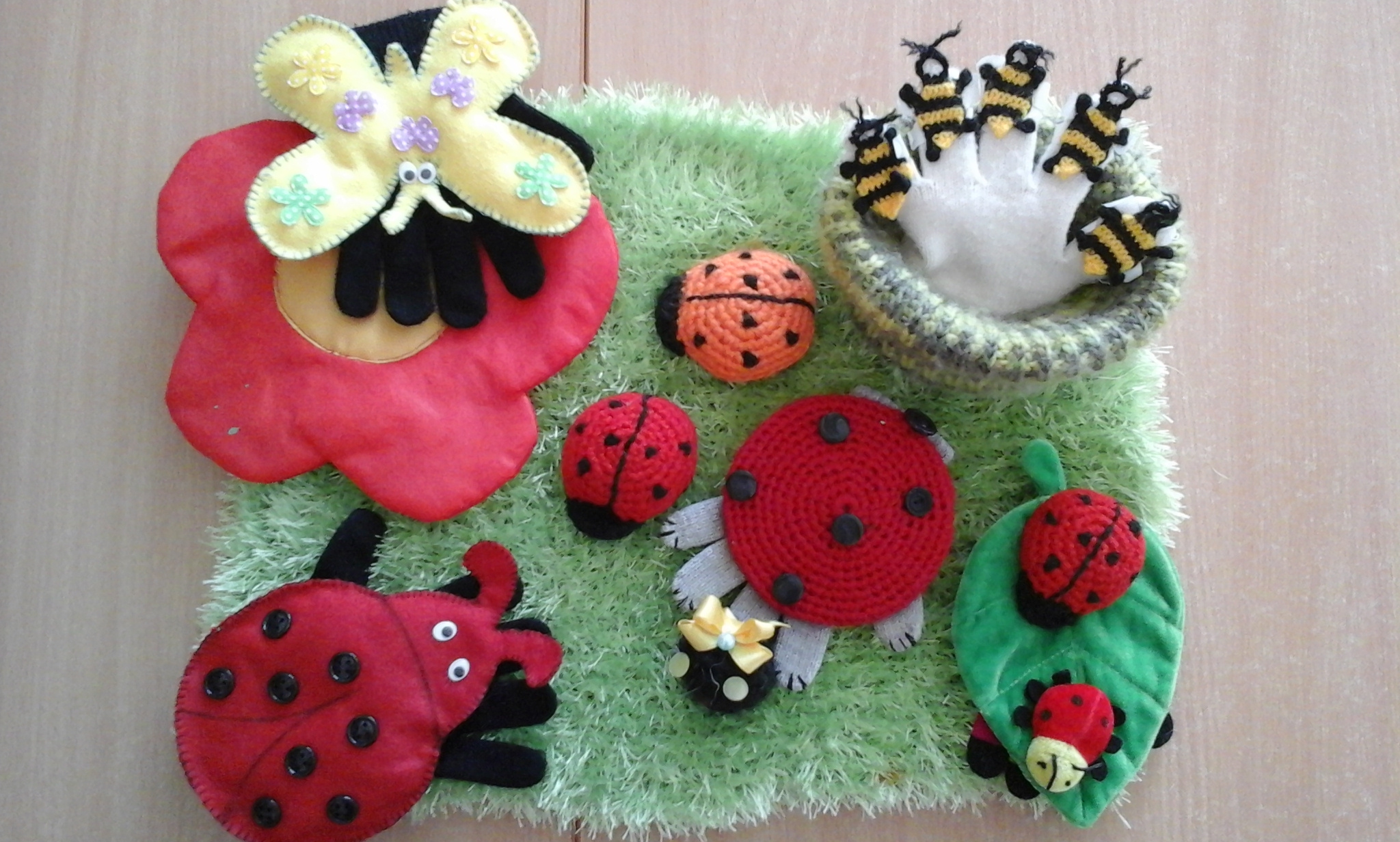 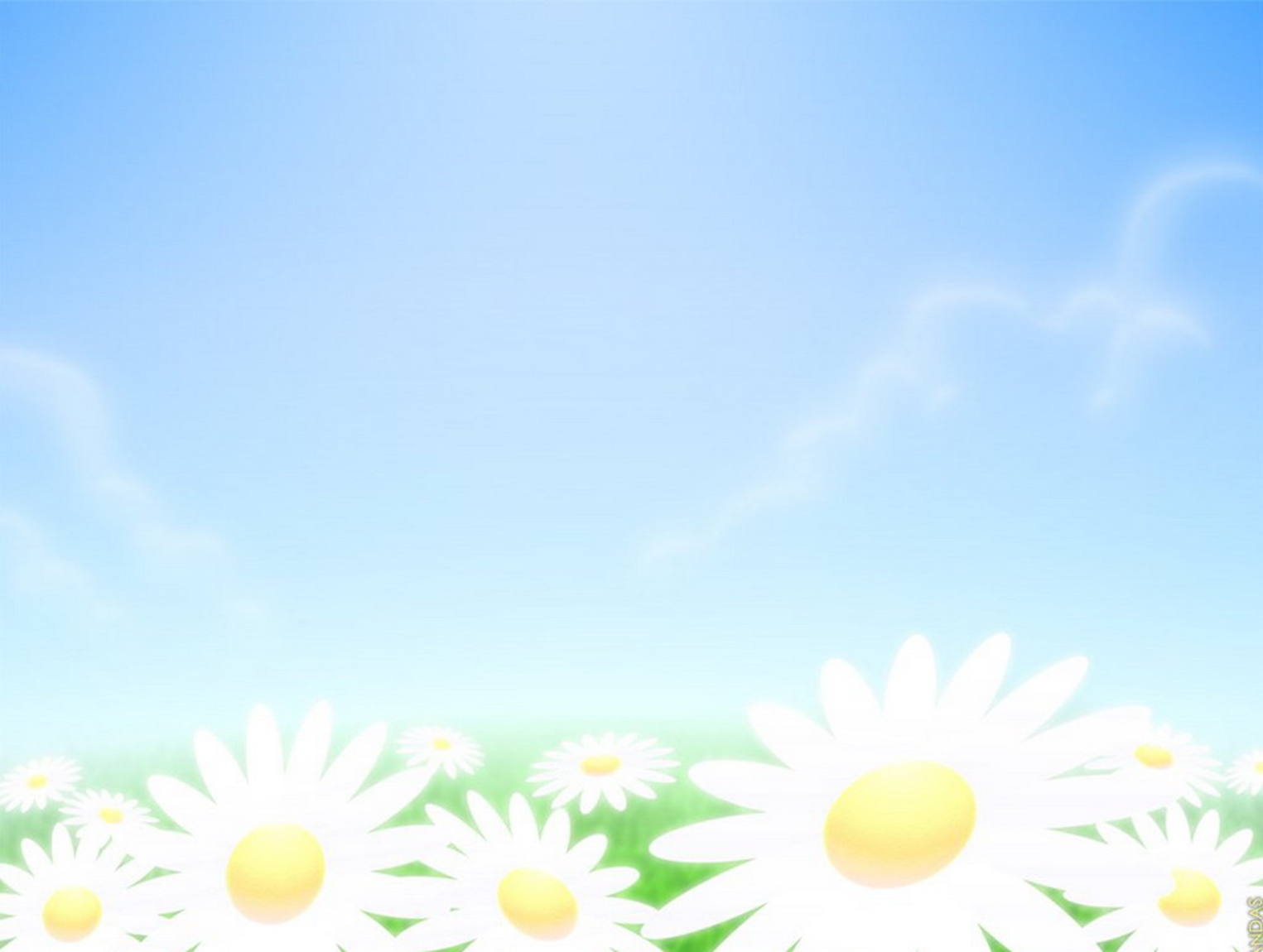 Пчелы только и жужжат,Что Медведь к ним топает.-Вон, опять толстяк идет,Весь медок наш слопает!
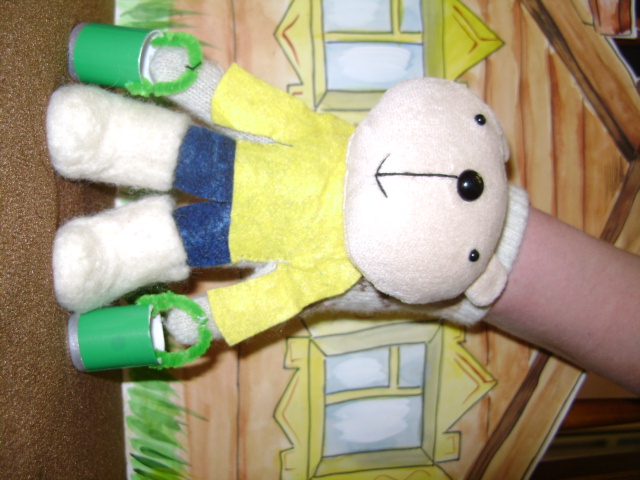 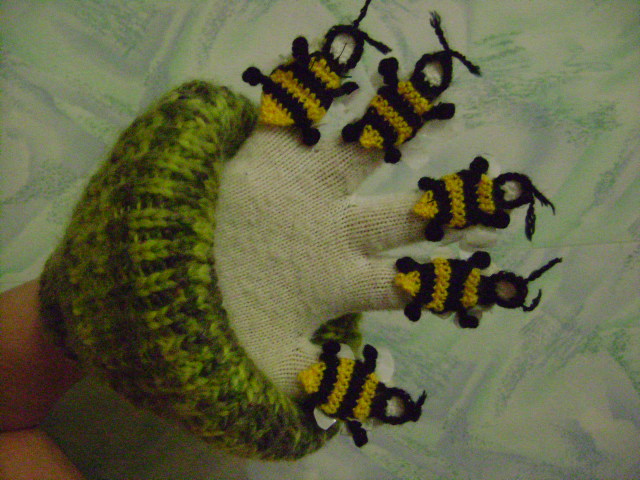 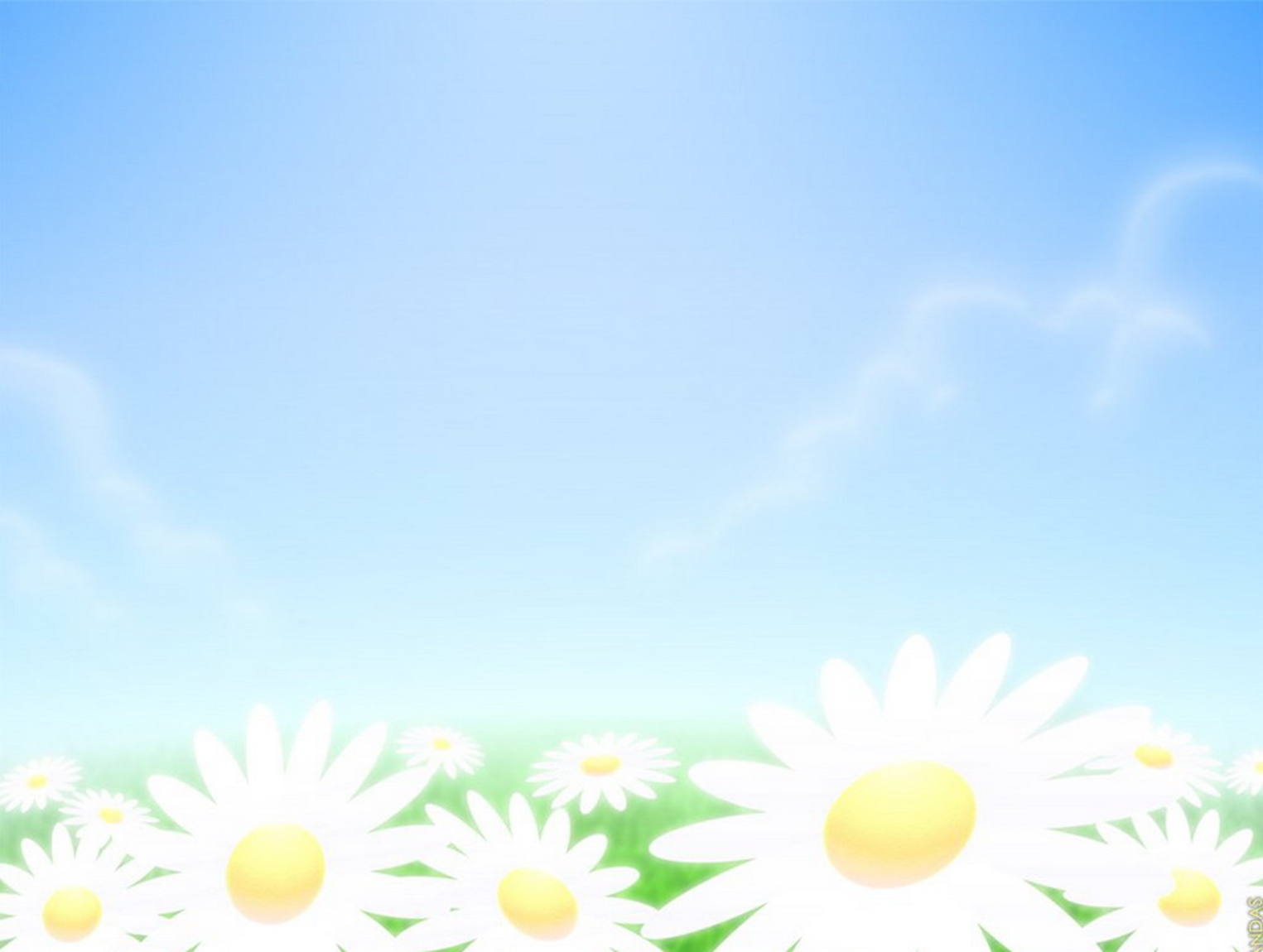 Бабочка-красавица,
В ярком, цветном платьице,
Покружилась, полетала,
Села на цветок, устала…
— Не для отдыха я села,
Я нектар цветочный ела.
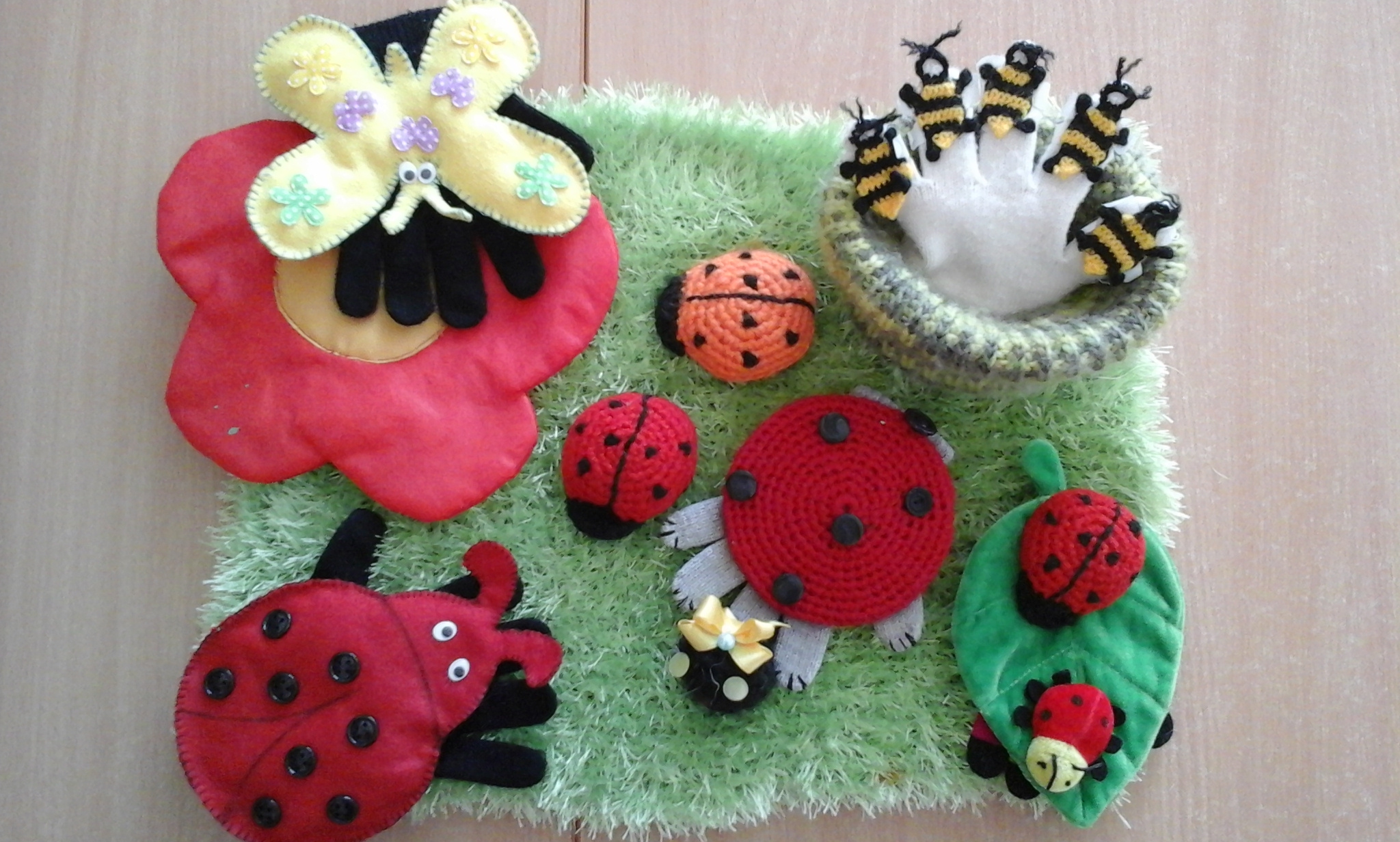 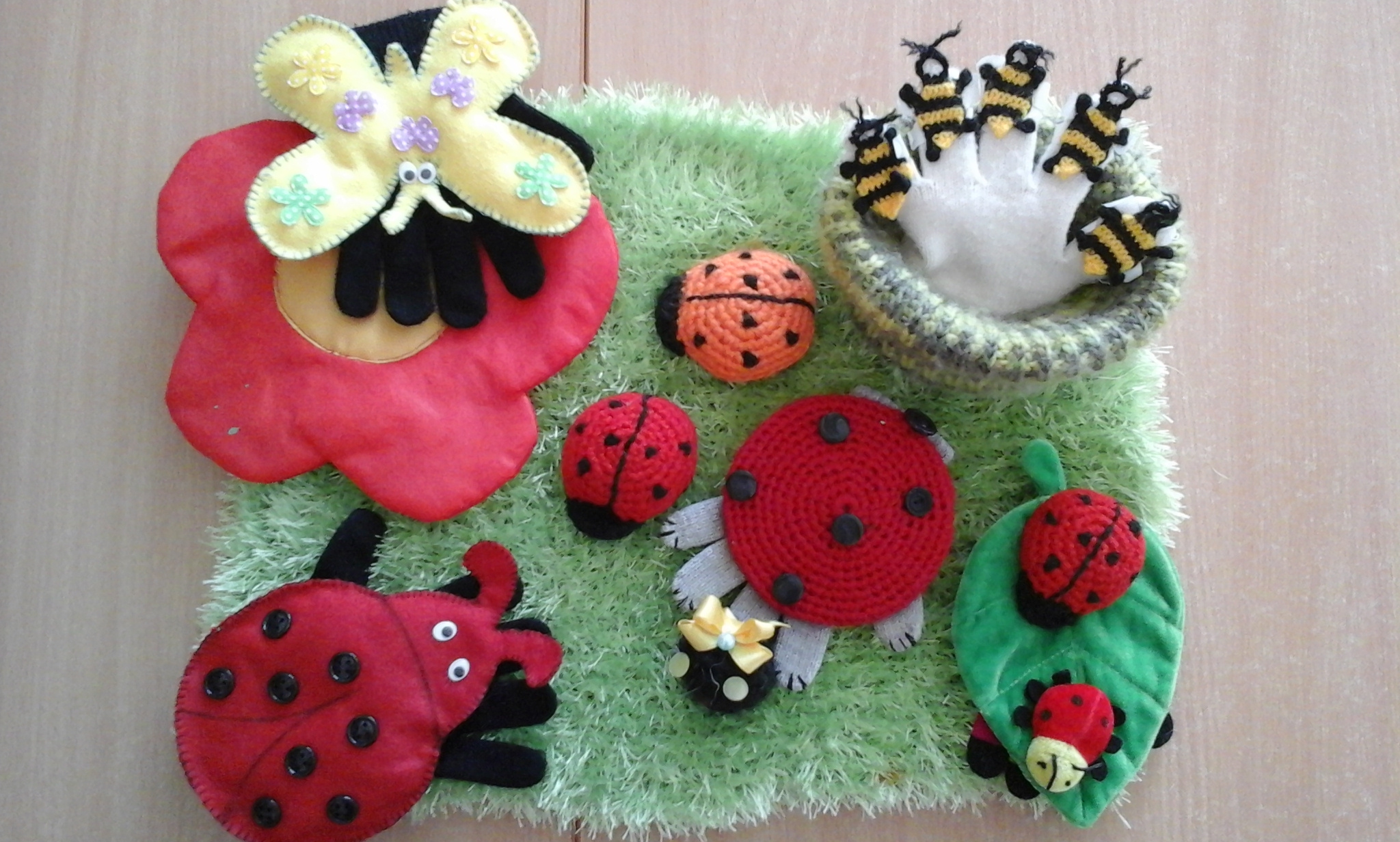 Не мычит коровка та, Нет рогов, копыт, хвоста,Молока нам не дает,Под листочками живет.В чёрных точках красный плащносит жук. 
Растеньям - страж.С вредной тлёй воюет ловко эта... (божия коровка.)
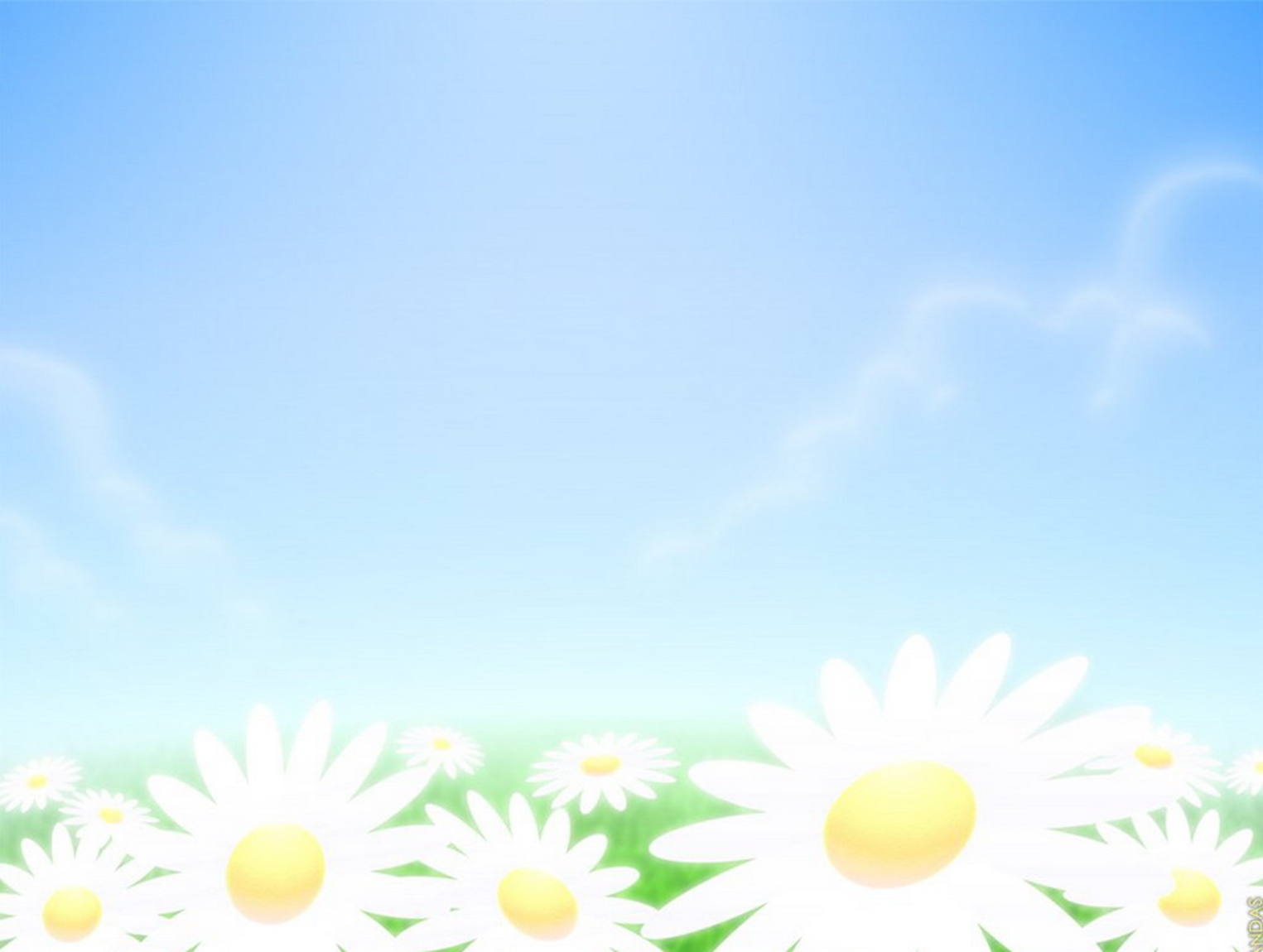 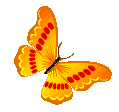 Эти занятия сформируют у малыша творчество, смекалку, уверенность. 
А еще это и тренировка мелкой моторики, и развитие речи, художественного вкуса, фантазии, 
познание нового и интересного, радость совместной деятельности с близкими людьми, гордость за свои успехи.
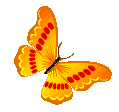 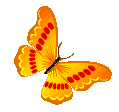 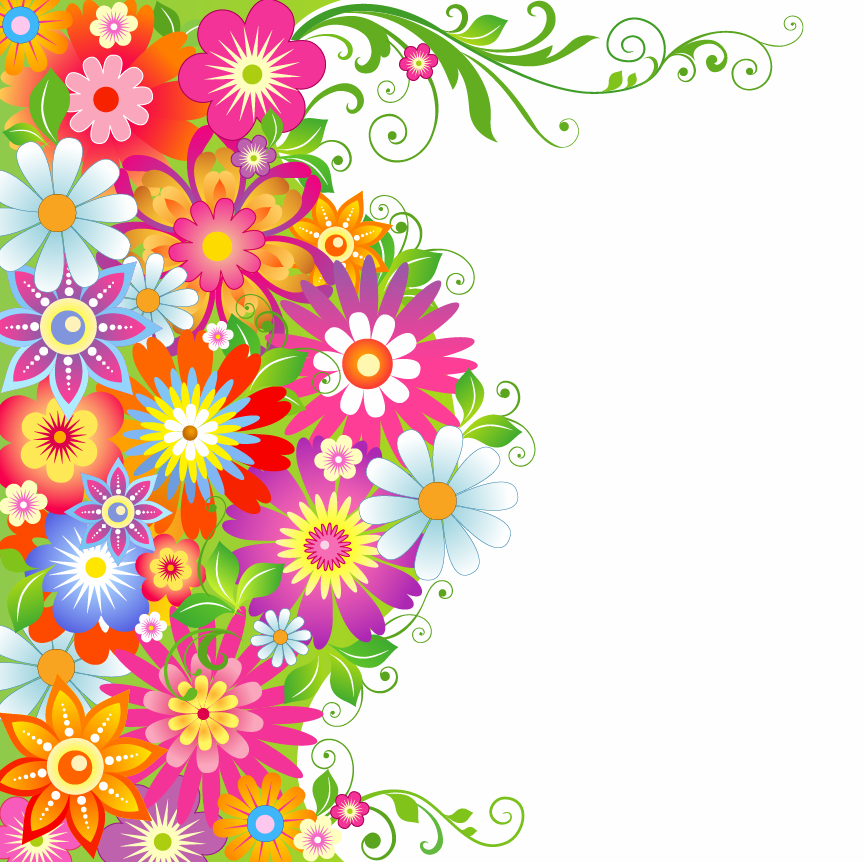 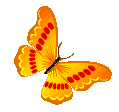 Спасибо за внимание!
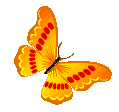 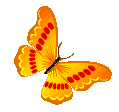